L-1 Ħadd tal-Avvent Sena B
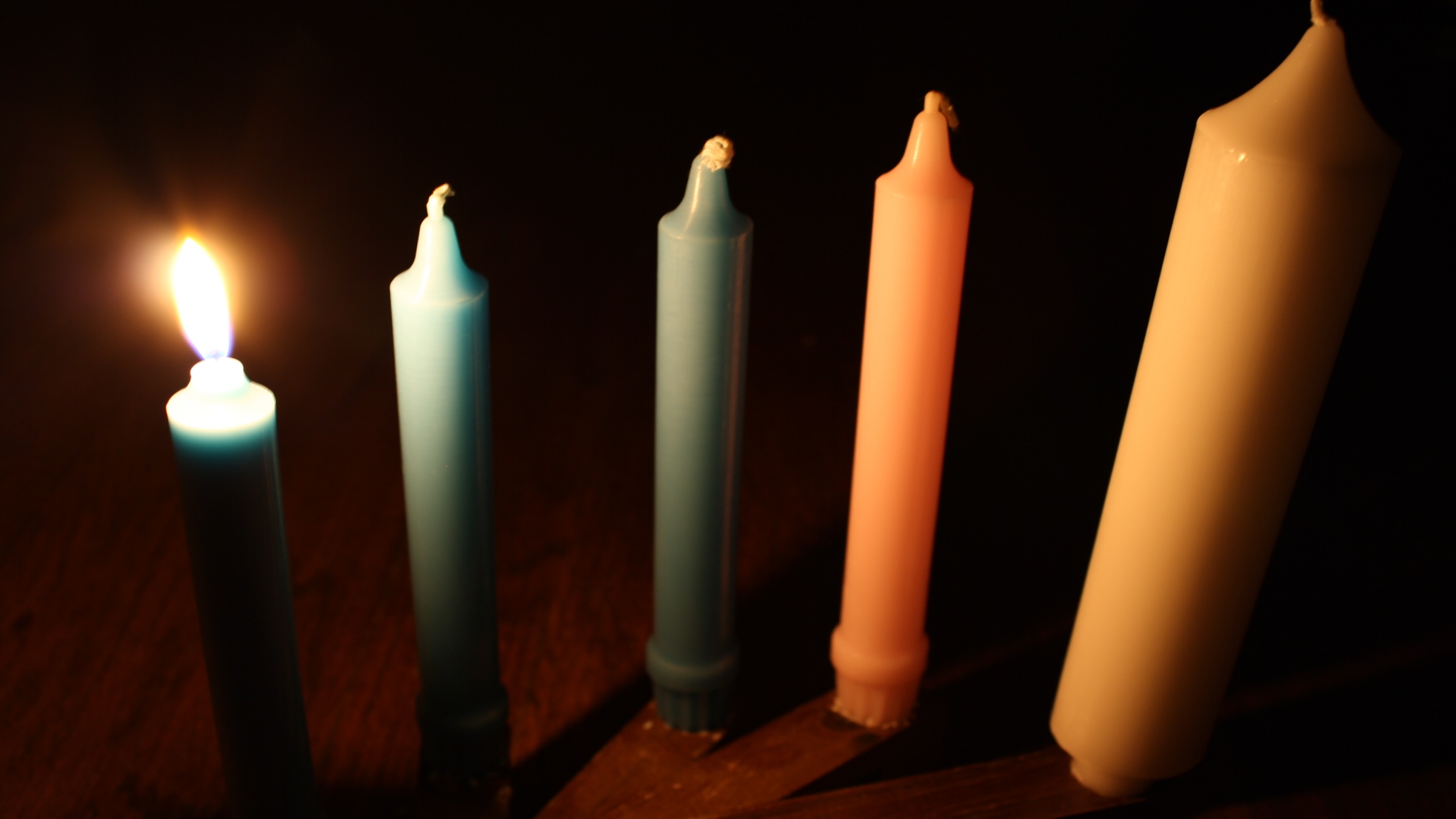 Ishru biex tkunu lesti
[Speaker Notes: 1/1]
Qari mill-Ktieb tal-Profeta Isaija
Iż 63, 16b-17.19b; 64, 2-7
Int, Mulej, missierna, ismek il-Feddej tagħna minn dejjem. Għaliex, Mulej, iġġegħelna nwarrbu minn triqatek,
u twebbsilna qalbna biex ma nibżgħux minnek?
Erġa’ lura minħabba 
l-qaddejja tiegħek,
it-tribujiet li huma wirtek.
Mhux li kont iċċarrat 
is-smewwiet u tinżel minn hemm! U jitheżżu 
l-muntanji quddiemek meta int tagħmel għeġubijiet li
ma konniex nistennew,
u sa mill-qedem qatt ma smajna bihom! Widna qatt ma semgħet, għajn qatt ma rat Alla bħalek, Alla li
jħabrek għal min jittama fih.
Int tilqa’ lil min jagħmel 
is-sewwa bil-ferħ, lil dawk li jiftakru fi triqatek.
Ara! Int kont mgħaddab għalina, u aħna dnibna.
Domna fi dnubna, u kontrik qomna għal ħafna żmien.
Tniġġisna lkoll kemm aħna, bħal ċarruta maħmuġa l-aħjar għemejjel tagħna;
bħal werqa lkoll dbilna u ħżunijietna bħal riħ ġarrewna.
Ħadd ma hawn li jsejjaħ ismek, li jitħarrek biex iżomm miegħek. Għax int ħbejt wiċċek minna, u rħejtna f’idejn ħżunijietna.
Madankollu, Mulej, int missierna; aħna t-tafal, u inti l-fuħħari; aħna lkoll għemil idejk.
Il-Kelma tal-Mulej
R:/ Irroddu ħajr lill Alla
Salm Responsorjali
R:/  Reġġagħna għal li konna, Alla tal-eżerċti;
itfa’ fuqna d-dija ta’ wiċċek, u nkunu salvi
O Ragħaj ta’ Iżrael, agħti widen,
Int li qiegħed fuq 
il-kerubini, iddi:
Qajjem il-qawwa tiegħek,
u ejja ħa ssalvana.
R:/  Reġġagħna għal li konna, Alla tal-eżerċti;
itfa’ fuqna d-dija ta’ wiċċek, u nkunu salvi
Erġa’ ejja, Alla tal-eżerċti;
ħares mis-sema, u ara,
u żur ’il din id-dielja.
Ħu ħsieb dak li ħawlet lemintek,
ir-rimja li int kabbart għalik.
R:/  Reġġagħna għal li konna, Alla tal-eżerċti;
itfa’ fuqna d-dija ta’ wiċċek, u nkunu salvi
Ħa tkun idek fuq il-bniedem ta’ lemintek,
fuq il-bniedem li int saħħaħt għalik.
Aħna ma nitbegħdux minnek;
roddilna l-ħajja, u aħna nsejħu ismek.
R:/  Reġġagħna għal li konna, Alla tal-eżerċti;
itfa’ fuqna d-dija ta’ wiċċek, u nkunu salvi
Qari mill-Ittra ta’  
San Pawl Appostlu 
lill-Korintin
1 Kor 1, 3-9
Ħuti: Grazzja u sliem mingħand Alla Missierna u l-Mulej Ġesù Kristu!
Jiena niżżi ħajr dejjem lil Alla tiegħi minħabba fikom għall-grazzja li Alla takom, lilkom fi Kristu Ġesù; fih intom stagħnejtu f’kollox,
f’kull kelma, f’kull għerf daqs kemm ix-xhieda ta’ Kristu kienet imwettqa fikom.
Għalhekk m’intom nieqsa minn ebda don, intom u tistennew id-dehra ta’ Sidna Ġesù Kristu. Huwa hu li jwettaqkom sal-aħħar biex
tkunu bla ħtija fil-jum ta’ Sidna Ġesù Kristu. Alla jżomm kelmtu, minnu kontu msejħin biex tidħlu fix-xirka ta’ Ibnu Sidna Ġesù Kristu.
Il-Kelma tal-Mulej
R:/ Irroddu ħajr lill Alla
Ejja Mulej Ġesù
Hallelujah, Hallelujah
Uri lilna, Mulej, it-tjieba tiegħek,
u s-salvazzjoni tiegħek agħtina.
Hallelujah, Hallelujah
Qari mill-Evanġelju skont
San Mark
Mk 13, 33-37
R:/ Glorja lilek Mulej
F’dak iż-żmien, Ġesù qal lid-dixxipli tiegħu:
“Kunu għajnejkom miftuħa, ishru, għax ma tafux meta se jasal il-waqt.
Jiġri bħal meta bniedem ikun siefer u telaq 
mid-dar, iħalli kollox f’idejn il-qaddejja tiegħu, kull wieħed fuq xogħlu,
u lil tal-bieb jordnalu biex jibqa’ jishar.
Mela ishru, għax ma tafux meta jiġi Sid id-dar, jekk hux filgħaxija,
jew f’nofsillejl, jew xħin jidden is-serduk, jew inkella mas-sebħ, li ma jmurx jiġi għal għarrieda u jsibkom reqdin.
U dak li qiegħed ngħid lilkom, qiegħed ngħidu għal kulħadd: ishru!”.
Il-Kelma tal-Mulej
R:/ Tifħir lilek Kristu
Ejja Mulej Ġesù